System Calls
§A.9 System Services
Programs do input/output through system calls
MIPS provides a special syscall instruction
To obtain services from the operating system
Many services are provided in the SPIM and MARS simulators
Using the syscall system services
Load the service number in register $v0
Load argument values, if any, in registers $a0, $a1, etc.
Issue the syscall instruction
Retrieve return values, if any, from result registers
Syscall Services
Syscall Services – Cont’d
Reading and Printing an Integer
################# Code segment #####################
.text
.globl main
main:		# main program entry
	li	$v0, 5	# Read integer
	syscall	# $v0 = value read

	move	$a0, $v0	# $a0 = value to print
	li	$v0, 1	# Print integer
	syscall

	li	$v0, 10	# Exit program
	syscall
Reading and Printing a String
################# Data segment #####################
.data
	str: .space  10	# array of 10 bytes
################# Code segment #####################
.text
.globl main
main:		# main program entry
	la	$a0, str	# $a0 = address of str
	li	$a1, 10	# $a1 = max string length
	li	$v0, 8	# read string
	syscall
	li	$v0, 4	# Print string str 
	syscall
	li	$v0, 10	# Exit program
	syscall
Program 1: Sum of Three Integers
# Sum of three integers
#
# Objective: Computes the sum of three integers. 
#     Input: Requests three numbers.
#    Output: Outputs the sum.
################### Data segment ###################
.data
prompt:	.asciiz     "Please enter three numbers: \n"
sum_msg:	.asciiz     "The sum is: "
################### Code segment ###################
.text
.globl main
main:
      la    $a0,prompt	# display prompt string
      li    $v0,4
      syscall
      li    $v0,5	# read 1st integer into $t0
      syscall
      move  $t0,$v0
Sum of Three Integers – Slide 2 of 2
li    $v0,5	# read 2nd integer into $t1
      syscall
      move  $t1,$v0
      li    $v0,5	# read 3rd integer into $t2
      syscall
      move  $t2,$v0
      addu  $t0,$t0,$t1	# accumulate the sum	
      addu  $t0,$t0,$t2
      la    $a0,sum_msg	# write sum message
      li    $v0,4
      syscall
      move  $a0,$t0	# output sum
      li    $v0,1
      syscall
      li    $v0,10	# exit
      syscall
Program 2: Case Conversion
# Objective: Convert lowercase letters to uppercase
#     Input: Requests a character string from the user.
#    Output: Prints the input string in uppercase.
################### Data segment #####################
.data
name_prompt:	.asciiz	"Please type your name: "
out_msg:	.asciiz	"Your name in capitals is: "
in_name:	.space 31	# space for input string
################### Code segment #####################
.text
.globl main
main:
      la    $a0,name_prompt	# print prompt string
      li    $v0,4
      syscall
      la    $a0,in_name	# read the input string
      li    $a1,31	# at most 30 chars + 1 null char
      li    $v0,8
      syscall
Case Conversion – Slide 2 of 2
la    $a0,out_msg      # write output message
      li    $v0,4
      syscall
      la    $t0,in_name
loop:
      lb    $t1,($t0)
      beqz  $t1,exit_loop    # if NULL, we are done
      blt   $t1,'a',no_change
      bgt   $t1,'z',no_change
      addiu $t1,$t1,-32      # convert to uppercase: 'A'-'a'=-32
      sb    $t1,($t0)
no_change:
      addiu $t0,$t0,1        # increment pointer 
      j     loop
exit_loop:
      la    $a0,in_name      # output converted string
      li    $v0,4
      syscall
      li    $v0,10           # exit
      syscall
Example of File I/O
# Sample MIPS program that writes to a new text file
.data
file:	.asciiz "out.txt"	# output filename
buffer:	.asciiz "Sample text to write"

.text
li   $v0, 13       # system call to open a file for writing
la   $a0, file     # output file name
li   $a1, 1        # Open for writing (flags 1 = write)
li   $a2, 0        # mode is ignored
syscall            # open a file (file descriptor returned in $v0)
move $s6, $v0      # save the file descriptor
li   $v0, 15       # Write to file just opened
move $a0, $s6      # file descriptor 
la   $a1, buffer   # address of buffer from which to write
li   $a2, 20       # number of characters to write = 20
syscall            # write to file
li   $v0, 16       # system call to close file
move $a0, $s6      # file descriptor to close
syscall            # close file
A.6 Procedures
A procedure (or function) is a tool used by programmers
Allows the programmer to focus on just one task at a time
Allows code to be reused
Procedure Call and Return
Put parameters in a place where procedure can access
Four argument registers: $a0 thru $a3 in which to pass parameters
Transfer control to the procedure and save return address
Jump-and-Link instruction: jal (Return Address saved in $ra)
Perform the desired task
Put results in a place where the calling procedure can access
Two value registers to return results: $v0 and $v1
Return to calling procedure: jr $ra (jump to return address)
§2.8 Supporting Procedures in Computer Hardware
§ A.6 Procedure Cal Convention
Instructions for Procedures
JAL (Jump-and-Link) used as the call instruction
Save return address in $ra and jump to procedure
Register $ra = $31 is used by JAL as the return address
JR (Jump Register) used to return from a procedure
Jump to instruction whose address is in register $ra (PC = $ra)
Procedure Example
Consider the following swap procedure (written in C)
Translate this procedure to MIPS assembly language
void swap(int v[], int k)
{  int temp;
	temp = v[k]
	v[k] = v[k+1];
	v[k+1] = temp;
}
swap:
	sll $t0,$a1,2	# $t0=k*4
	add $t0,$t0,$a0	# $t0=v+k*4
	lw  $t1,0($t0)	# $t1=v[k]
	lw  $t2,4($t0)	# $t2=v[k+1]
	sw  $t2,0($t0)	# v[k]=$t2
	sw  $t1,4($t0)	# v[k+1]=$t1
	jr  $ra	# return
Parameters:
$a0 = Address of v[] 
$a1 = k, and 
Return address is in $ra
Call / Return Sequence
Suppose we call procedure swap as: swap(a,10)
Pass address of array a and 10 as arguments
Call the procedure swap saving return address in $31 = $ra
Execute procedure swap
Return control to the point of origin (return address)
swap:
	sll $t0,$a1,2
	add $t0,$t0,$a0
	lw  $t1,0($t0)
	lw  $t2,4($t0)
	sw  $t2,0($t0)
	sw  $t1,4($t0)
	jr  $ra
Registers
Caller
. . .
la   $a0, a
	li   $a1, 10
	jal  swap
#	return here
	. . .
addr a
$a0=$4
10
$a1=$5
. . .
ret addr
$ra=$31
$31
0x0040002C
Details of JAL and JR
Address	Instructions        Assembly Language

00400020	lui $4, 0x1001 	la   $a0, a
00400024	ori $5, $0, 10	ori  $a1,$0,10
00400028	jal 0x10000f	jal  swap
0040002C  . . .	# return here


		swap:
0040003C	sll $8, $5, 2	sll $t0,$a1,2
00400040 	add $8, $8, $4	add $t0,$t0,$a0
00400044 	lw  $9, 0($8)	lw  $t1,0($t0)
00400048 	lw  $10,4($8)	lw  $t2,4($t0)
0040004C 	sw  $10,0($8)	sw  $t2,0($t0)
00400050 	sw  $9, 4($8)	sw  $t1,4($t0)
00400054 	jr  $31	jr  $ra
Pseudo-Direct
Addressing
PC = imm26<<2
0x10000f << 2
= 0x0040003C
Register $31
is the return address register
Procedure Call Convention
Procedure Call Convention, also called register use convention, is a software protocol governing the use of registers by procedures.
16
Memory Layout
Text: program code
Static data: global variables
e.g., static variables in C, constant arrays and strings
$gp initialized to address allowing ±offsets into this segment
Dynamic data: heap
E.g., malloc in C, new in Java
Stack: automatic storage
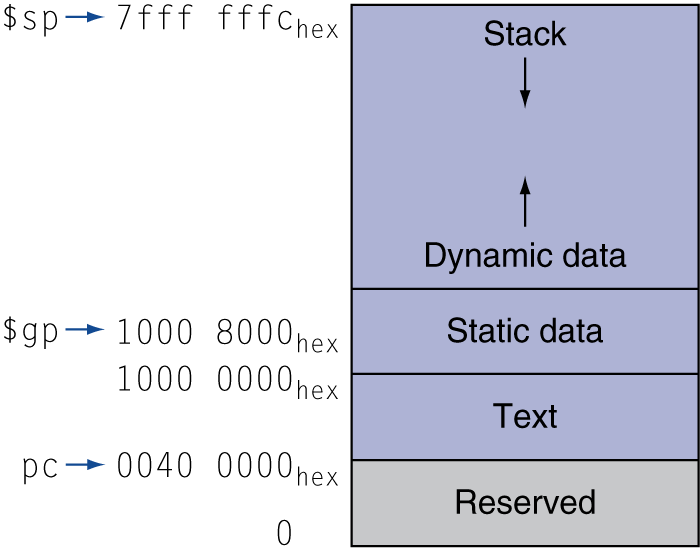 17
Stack Frames
Also called procedure call frame
A block of memory
To hold values passed to a procedure as arguments, 
To save registers that a procedure may modify but that the procedure’s caller does not want changed
To provide space for variables local to a procedure.
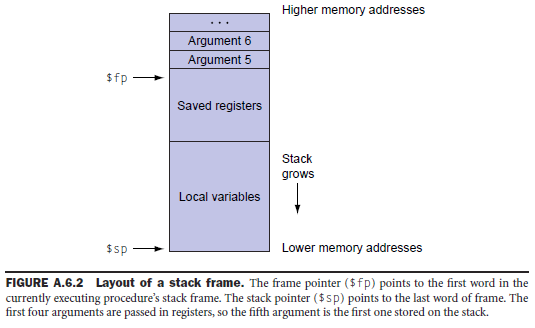 Stack Frames: 
Procedure calls and returns follow a strict last-in first-out (LIFO) order.
Memory can be allocated and deallocated on a stack.
18
Stack
Stack
Stack
$fp
$fp
$fp
Frame f()
Frame f()
Frame f()
$sp
$sp
$sp
$fp
↓

stack grows downwards
Frame g()
↑

free stack frame
$sp
allocate stack frame
Stack Frame
Stack frame is the segment of the stack containing …
Saved arguments, registers, and local data structures (if any)
Frames are pushed and popped by adjusting …
Stack pointer $sp = $29 and Frame pointer $fp = $30
Decrement $sp to allocate stack frame, and increment to free
. . .
argument 6
argument 5
f calls g
saved registers
g returns
local data structures
& variables
Procedure Calling Convention
The Caller should do the following:
Pass Arguments
First four arguments are passed in registers $a0 thru $a3
Additional arguments are pushed on the stack
Save Registers $a0 - $a3 and $t0 - $t9 if needed
Registers $a0 - $a3 and $t0 - $t9 should be saved by Caller
To preserve their value if needed after a procedure call
Called procedure is free to modify $a0 to $a3 and $t0 to $t9
Execute JAL Instruction
Jumps to the first instruction inside the procedure
Saves the return address in register $ra
Procedure Calling Convention - 2
The Called procedure (Callee) should do the following to set up its stack frame:
Allocate memory for the stack frame
n bytes (frame size) are allocated on the stack frame
Save callee-saved registers in the stack frame
$ra, $fp, $s0 - $s7 should be saved inside procedure (callee)
Before modifying their value and only if needed
Register $ra should be saved only if the procedure makes a call
Update $sp and $fp (if needed)
$fp = $sp – 4
$sp = $sp – n
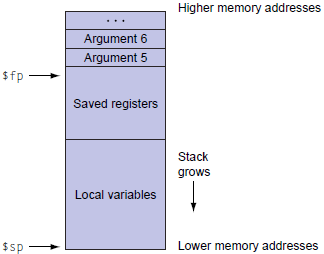 Procedure Return Convention
Just before returning, the called procedure should:
Place the returned results in $v0 and $v1 (if any)
Restore all registers that were saved upon entry
Load value of $ra, $fp, $s0 - $s7 if saved in the stack frame
Free the stack frame
$sp = $sp + n (if n bytes are allocated for the stack frame)
Return to caller
Jump to the return address: jr $ra
Leaf Procedure Example
Leaf procedure: not call others.
C code:
	int leaf_example (int g, h, i, j){ int f;  f = (g + h) - (i + j);  return f;}
Arguments g, …, j in $a0, …, $a3
f in $s0 (hence, need to save $s0 on stack)
Result in $v0
23
Leaf Procedure Example
MIPS code: the parameter variables g, h, i and j are in argument registers $a0, $a1, $a2, and $a3 respectively.
addi $sp, $sp, -12   # adjust stack for 12 bytes stack frame
sw   $t1, 8($sp)     # save register $t1 for use afterwards
sw   $t0, 4($sp)     # save register $t0 for use afterwards
sw   $s0, 0($sp)     # save register $s0 for use afterwards	
add  $t0, $a0, $a1   # register $t0 contains g + h
add  $t1, $a2, $a3   # register $t1 contains i + j
sub  $s0, $t0, $t1   # register $s0 = (g + h) – (i + j)
add  $v0, $s0, $zero # returns $v0 = $s0 + 0
lw   $s0, 0($sp)     # restore register $s0 for caller
lw   $t0, 4($sp)     # restore register $t0 for caller
lw   $t1, 8($sp)     # restore register $t1 for caller
addi $sp, $sp, 12    # adjust $sp to free stack frame
jr   $ra	       # jump back to calling routine
24
Leaf Procedure Example Cont’
25
Non-Leaf Procedures
Procedures that call other procedures
For nested call, caller needs to save on the stack:
Its return address
Any arguments and temporaries needed after the call
Restore from the stack after the call
26
Local Data on the Stack
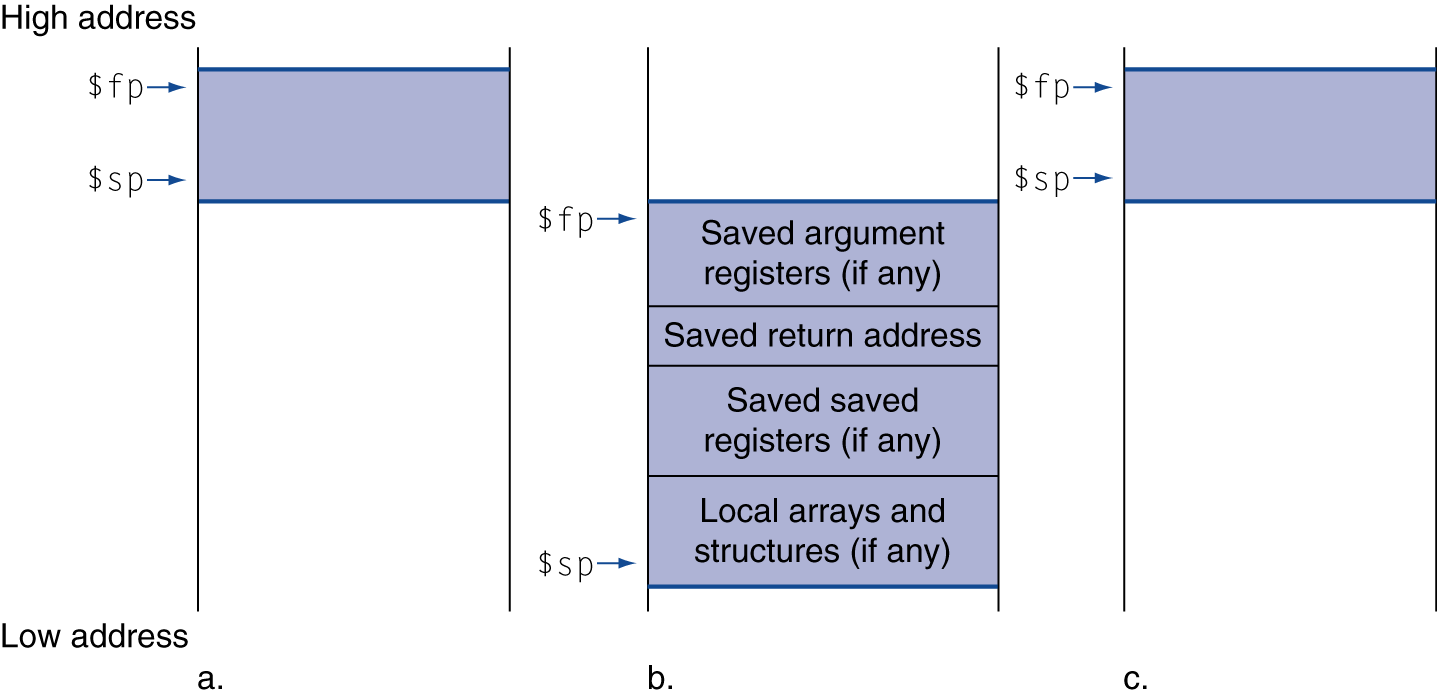 Local data allocated by callee
e.g., C automatic variables
Procedure frame (activation record)
Used by some compilers to manage stack storage
27
Recursive Procedure Call Example
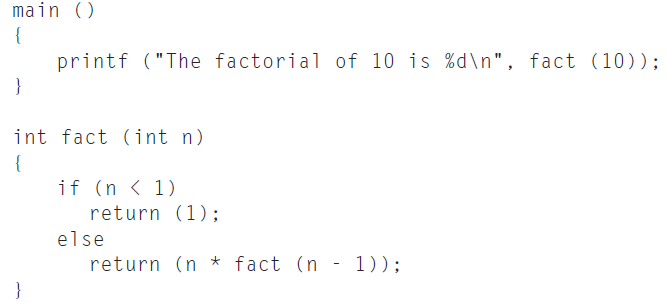 Compute and print 10!.
fact is a recursive routine that computes n! by multiplying n with (n-1)!.
28
Non-Leaf Procedure Example
MIPS code:
	fact:    addi $sp, $sp, -8     # adjust stack for 2 items    sw   $ra, 4($sp)      # save return address    sw   $a0, 0($sp)      # save argument    slti $t0, $a0, 1      # test for n < 1    beq  $t0, $zero, L1    addi $v0, $zero, 1    # if so, result is 1    addi $sp, $sp, 8      #   pop 2 items from stack    jr   $ra              #   and returnL1: addi $a0, $a0, -1     # else decrement n      jal  fact             # recursive call    lw   $a0, 0($sp)      # restore original n    lw   $ra, 4($sp)      #   and return address    addi $sp, $sp, 8      # pop 2 items from stack    mul  $v0, $a0, $v0    # multiply to get result    jr   $ra              # and return
# Compute and factorial number of n (n!)
# Two functions: main and fact
	.data
msg0: .asciiz	"Please input parameter n: \n"
msg1: .asciiz	"The factorial of \000"
msg2: .asciiz	" is \000"
msg3: .ascii	".\n"
	.text
	.globl main
main: 
	# Register assignments 
	# $a0 = n

	# input argument for parameter n	
	la	$a0, msg0
	li 	$v0, 4
	syscall
	
	li    $v0,   5		# Read integer
	syscall			# $v0 = value read
30
# Passing parameter and call the procedure fact routine
	move $s0, $v0		# Backup input argument in $s0
	move $a0, $v0		# put argument in $a0
	jal  fact			# call factorial function

	# After fact returns, print the result returned from fact.
	move	$s1, $v0		# Backup fact return in $s1
	la	$a0, msg1
	li 	$v0, 4
	syscall

	move	$a0, $s0
	li	$v0, 1		
	syscall
	
	la	$a0, msg2
	li 	$v0, 4
	syscall
	
	move	$a0, $s1
	li	$v0, 1		
	syscall
la	$a0, msg3
	li 	$v0, 4
	syscall
	
	li	$v0, 10		# exit
	syscall
31
# Function fact (n)
	.text
fact:	addi	$sp, $sp, -12			# Stack frame is 12 bytes long
	sw	$a0, 8($sp)			# Save argument (n)
	sw 	$ra, 4($sp)			# Save return address
	sw	$fp, 0($sp)			# Save frame pointer
	addi	$fp, $sp, 8			# Set up frame pointer
	
	slti 	$t0, $a0, 1				# test for n < 1
	beq	$t0, $zero, L1
	addi	$v0, $zero, 1			# if so, result is 1
	lw 	$fp, 0($sp)			# Restore $fp
	addi 	$sp, $sp, 12			# Pop Stack and return
	jr	$ra				# Return to caller

L1:	addi 	$a0, $a0, -1
	jal  	fact
	lw	$a0, 8($sp)			# Restore $ra
	lw	$ra, 4($sp)			# Restore $ra
	lw 	$fp, 0($sp)			# Restore $fp
	addi 	$sp, $sp, 12		 	# Pop Stack
     	mul	$v0, $v0, $a0			# Compute fact (n-1) * n
	jr	$ra				# Return to caller
32
Stack in Recursive Procedure
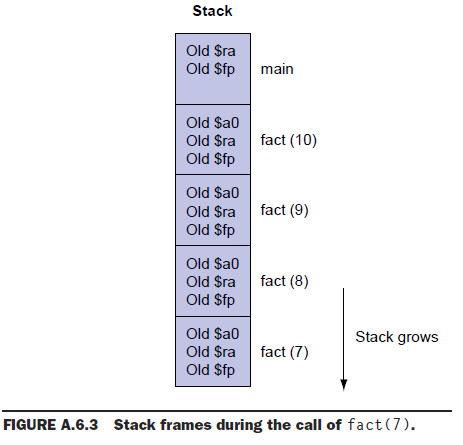 33